Presentation on Self Exploration & My creative practices 2022
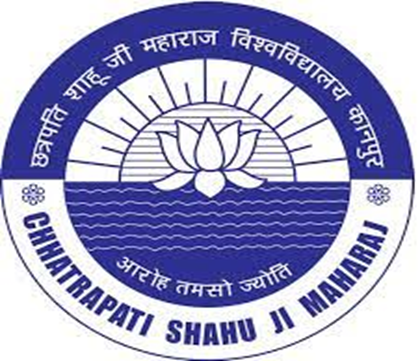 My Self Exploration & My creative practices: Write down your creative practice
Submitted by 
Name
Roll Number, 
B.Tech III Sem, 
Branch, Year
Insert your Photo  at the middle(replace my photo)  before this text box
Mamta Sagar	
Assistant Professor, Department of Bioinformatics
UIET, CSJMU University, Kanpur
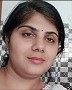